Информатика и ИТ
6
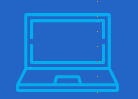 класс
ОБОБЩАЮЩЕЕ ПОВТОРЕНИЕ
ПОВТОРЕНИЕ САМОСТОЯТЕЛЬНОЙ РАБОТЫ
Распечатайте на одном листе с обеих сторон двухстраничный документ.
В целях повторения и закрепления знаний отобразите полученные знания в течение года в вашей тетради, используя возможности программы MS Word (в виде таблиц, различных видов текста и чертежей и т.д.)
ПОВТОРЕНИЕ
Покажите на примерах, как перенести слово на другую строку.
Объясните на примерах, как скопировать выделенную часть текста.
Покажите на примерах, как отформатировать выделенную часть текста.
ПОВТОРЕНИЕ
6. Подготовьте следующий документ, используя возможности Word.
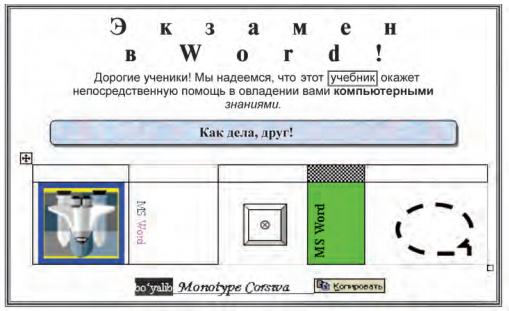 ПОВТОРЕНИЕ
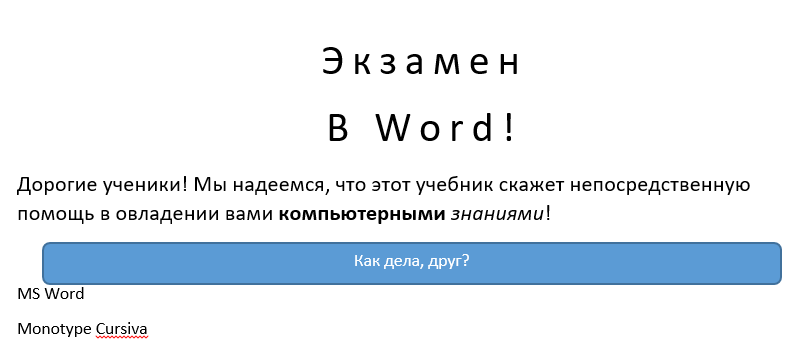 ПОВТОРЕНИЕ
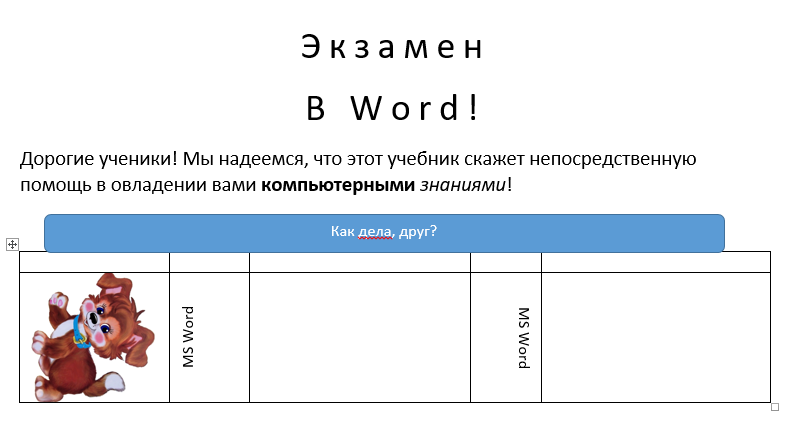 ПОВТОРЕНИЕ
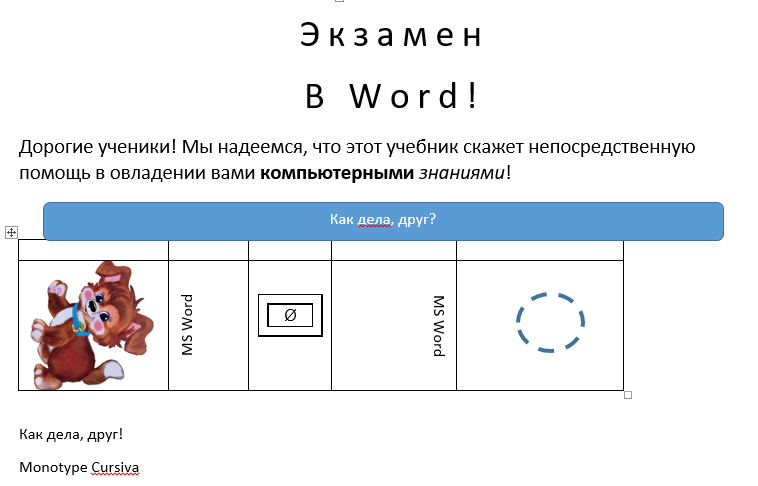 ПОВТОРЕНИЕ
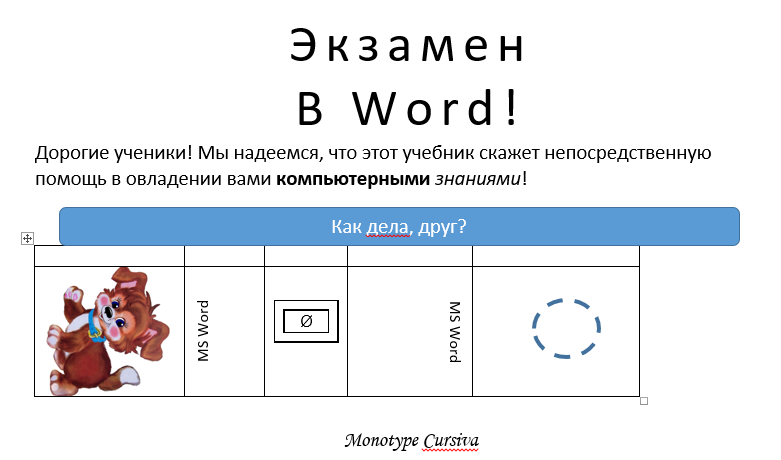 ПОВТОРЕНИЕ
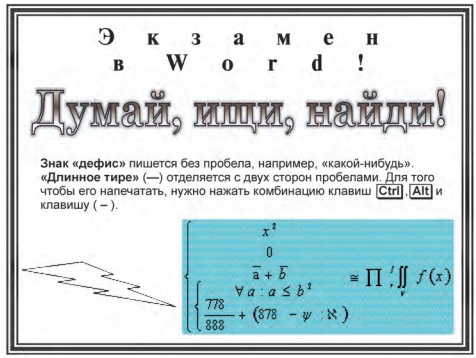